Elections locales du 13 octobre 2024
Démonstration MA3B
Nom de la DG
Nom de la direction
13 août 2024
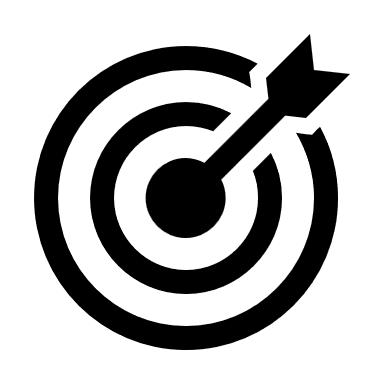 Objectifs de la réunion
Démonstration de l’application MA3B destinée à l’encodage des coordonnées des bureaux de circonscription et de canton
2
Pour qui ?
Les présidents des :
Bureaux de district
Bureaux de canton
Bureaux communaux
3
Ont été conviés à cette session :
Les secrétaires des bureaux pour lesquels nous avons les coordonnées
Les agents communaux qui peuvent assister les présidents dans les opérations électorales
Mais aussi…
4
Cette formation n’a pas vocation à présenter le module MA3 C qui est réservé aux communes pour l’encodage des coordonnées des bureaux de vote et de dépouillement  les questions portant sur ces modules sont envoyées :
à elections@martineproject.be si elles sont techniques
à elections@spw.wallonie.be si elles portent sur la procédure électorale
Elles ne seront pas traitées durant cette séance
Avertissement
5
MA3X
MA3B
MA3C
Présidents des BC et bureaux de canton
6
Identifiant bureau
Mot de passe

Ces codes ont été transmis aux présidents des bureaux de district en vue d’un transfert vers les présidents des bureaux de canton et des bureaux communaux.
Pourquoi ?
Ils sont chargés des désignations
Toutes les coordonnées n’ont pas été transmises à l’administration régionale
Accès à l’application
7
Contacter le président du bureau de district
Si pas de réponse, contacter la Cellule élections
elections@spw.wallonie.be
Je n’ai pas reçu mes codes?
8
Envoi d’un document word
Envoi d’un code pour ouvrir ce document par un autre canal (SMS)
Comment les codes sont-ils envoyés?
9
Utilisation de Be-Alert en cas de crise 
Merci de communiquer un numéro de téléphone portable !
S’inscrire au préalable sur Be-Alert 
Se connecter (be-alert-ins.be)
Coordonnées téléphoniquesGestion des risques
10
DémonstrationMA3B
11